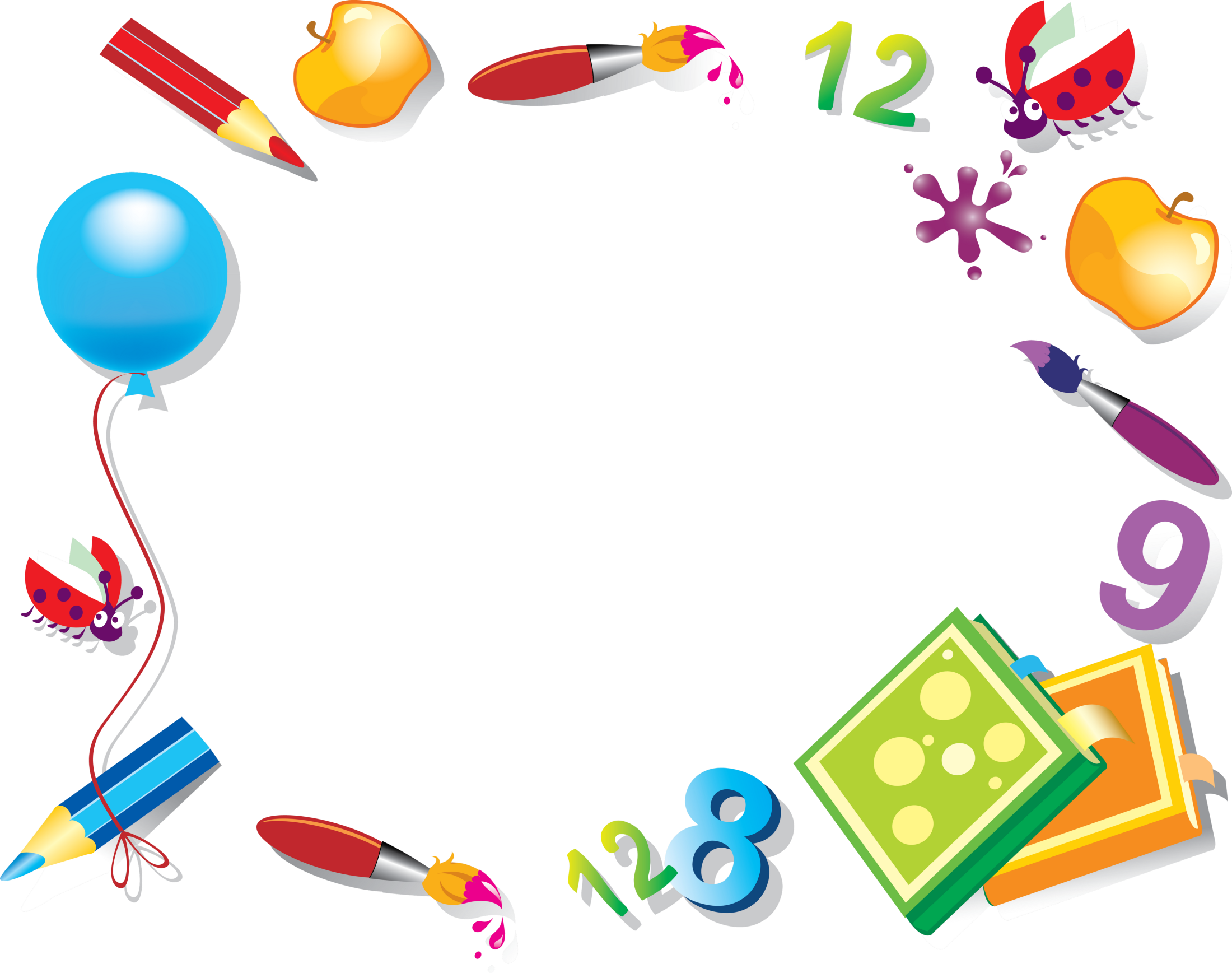 Психологические критерии школьной зрелости
Чехутская
 Елена Александровна психолог 
МАОУ СОШ №2
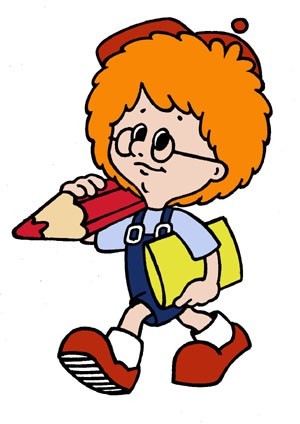 Школьная зрелость
Интеллектуальная зрелость
Эмоциональная зрелость
Социальная зрелость
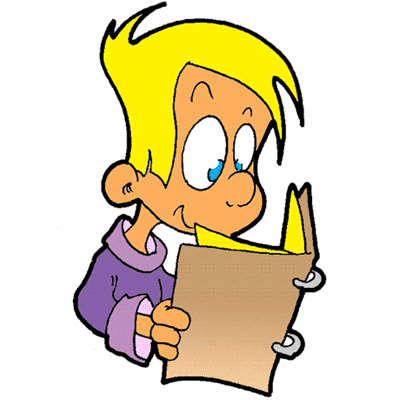 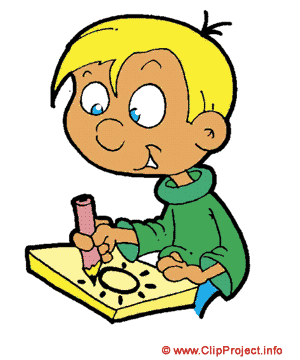 Интеллектуальная зрелость
уровень развития мышления, памяти, восприятия, речи, мелкой моторики
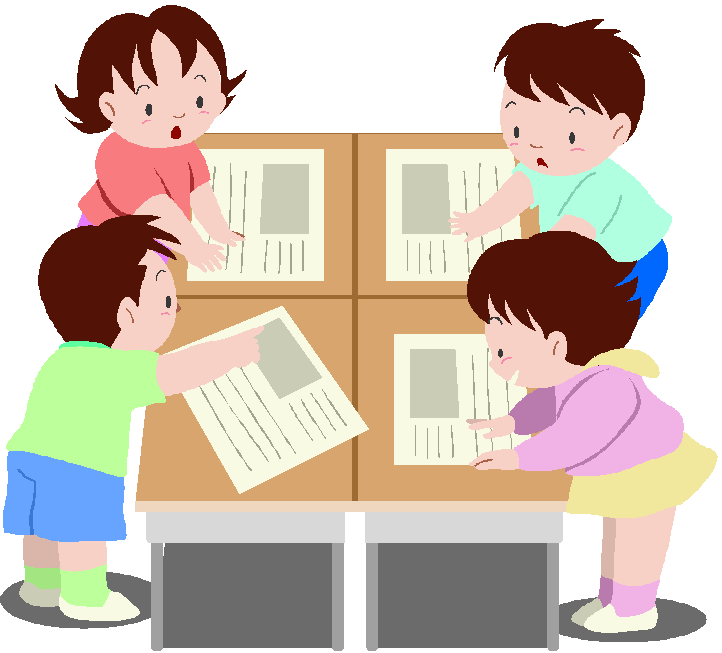 Критерии 
интеллектуальной зрелости
Умение рассуждать
Умение выделять существенные признаки
Сравнивать предметы и находить различия
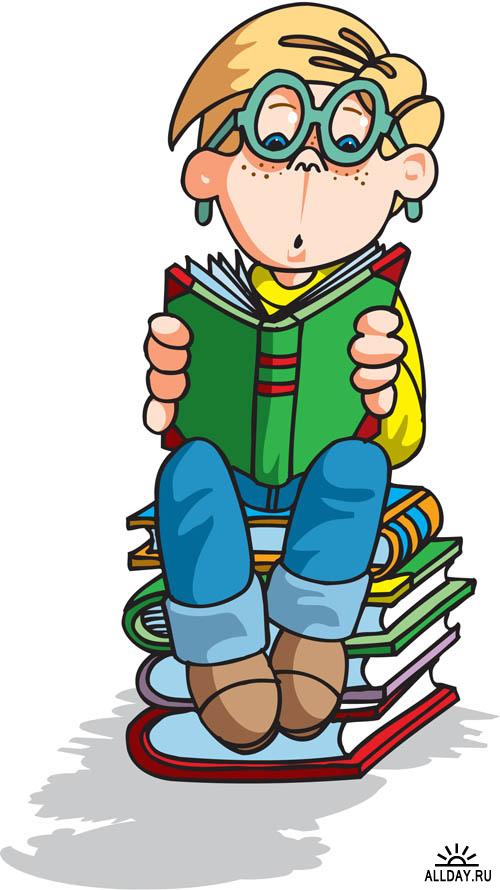 Эмоциональная зрелость
умение ставить цель, принимать решения, намечать план действий, преодолевать препятствия
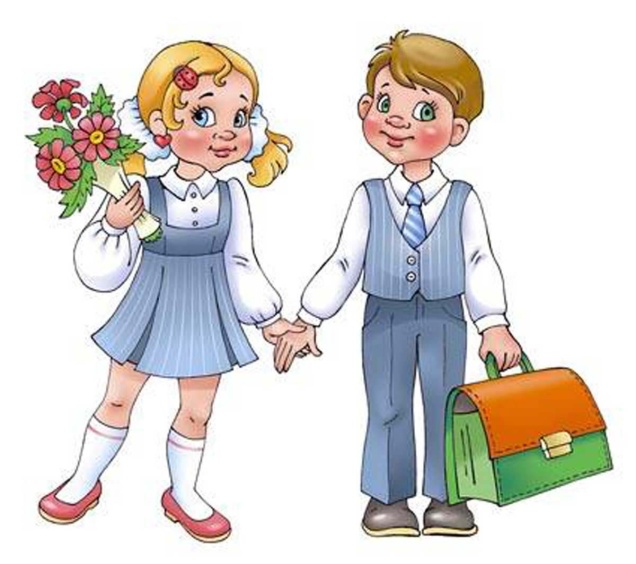 Критерии
 эмоциональной зрелости
Умение регулировать своё поведение
Эмоциональная устойчивость
Позитивное отношение к школе
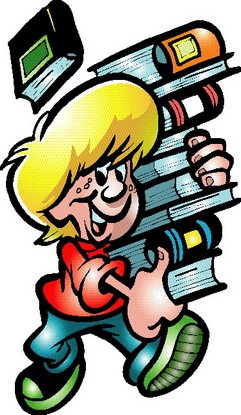 Социальная зрелость
Способность ребёнка выполнять социальную роль ученика
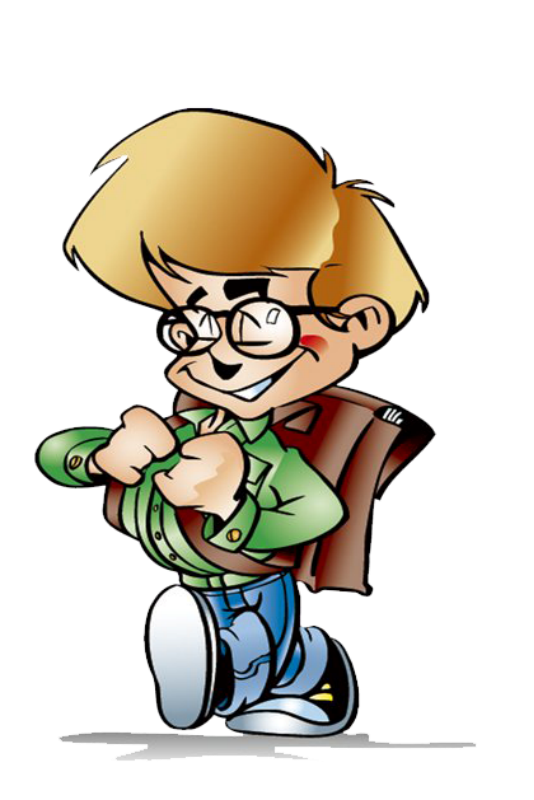 Критерии 
социальной зрелости
Потребность в общении
Учебная мотивация
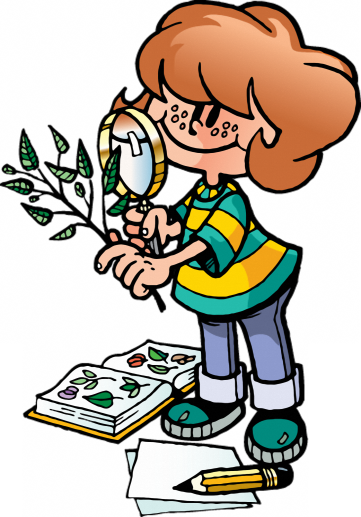 Умение принять учебную задачу
Подготовка к школе - это
кругозора
развитие
моторики
коммуникативных и социальных навыков
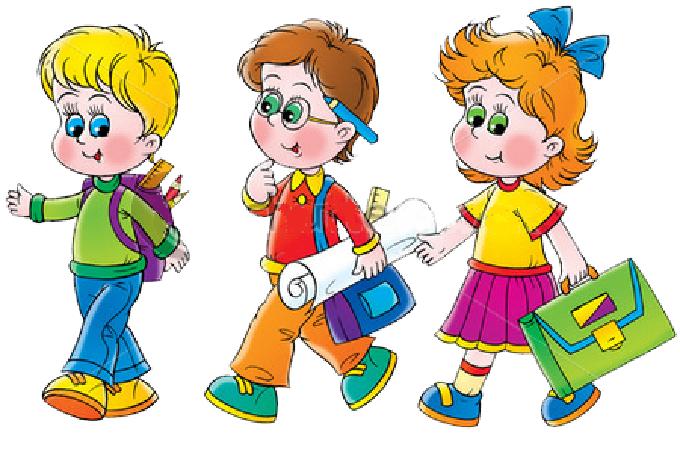 памяти
тренировка
внимания
мышления
Развитие общего кругозора
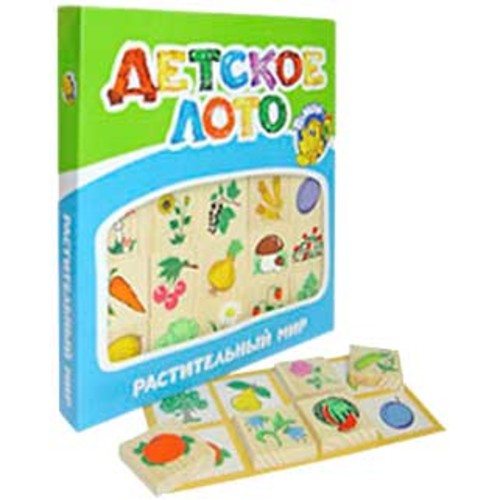 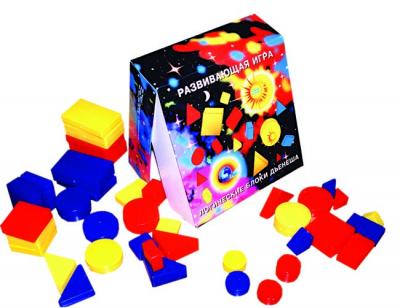 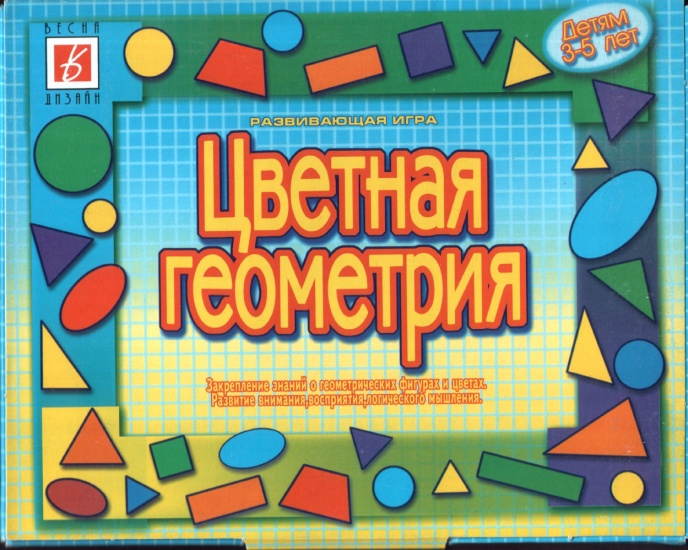 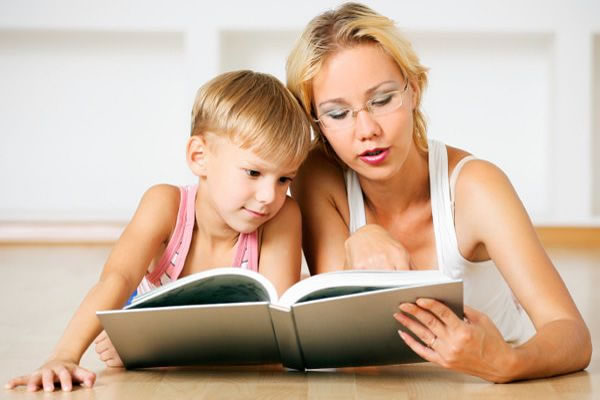 Развитие мелкой моторики
Лепка из глины и пластилина
Рисование и раскрашивание картинок
Изготовление поделок из бумаги
Плетение косичек из ниток
Переборка мелких предметов
Тренировка памяти
Игра «Запрещённое движение»
Тренировка внимания
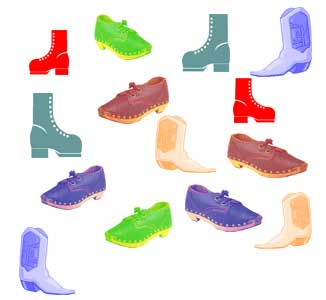 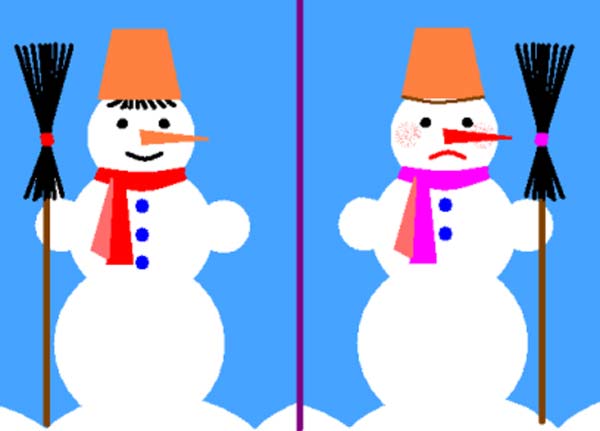 Игра «Найди пару»
Игра «Найди отличия»
Тренировка мышления
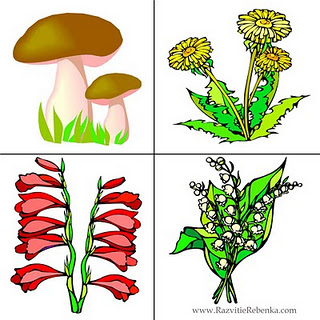 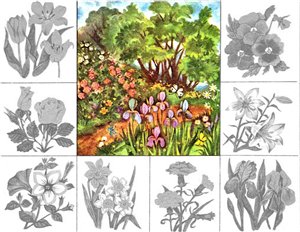 Игра «Найди лишнюю картинку»
Игра «классификация»
Развитие коммуникативных и социальных навыков
Способствовать расширению круга общения ребёнка со сверстниками
Учить ребёнка не теряться, когда критикуют (дразнят)
Способствовать развитию самостоятельности
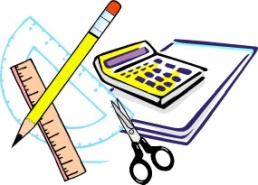 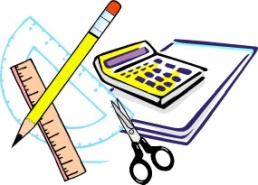 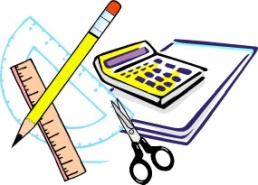 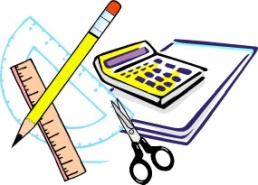 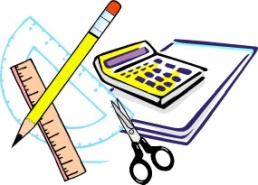 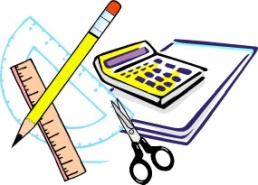 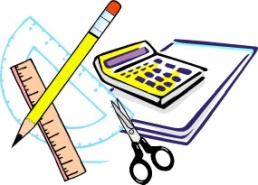 Для мама и пап
Показывайте ребёнку, что его любят таким каков он есть, а не за его достижения
Нельзя никогда (даже в сердцах) говорить ребёнку, что он хуже других
Отвечайте на все вопросы ребёнка и ищите ответы вместе с ним
Дайте ребёнку проявить себя с наилучшей стороны. Поддержите ребёнка в его желания добиться успеха!
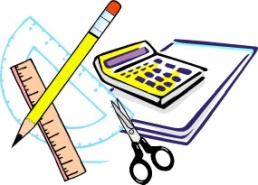 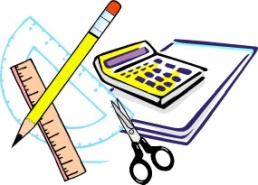 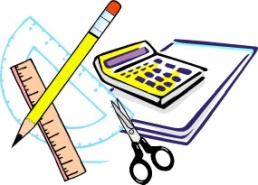 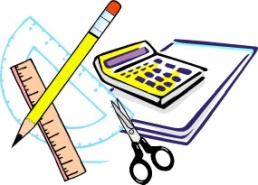 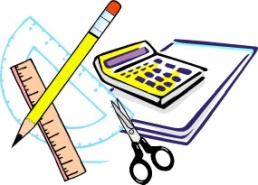 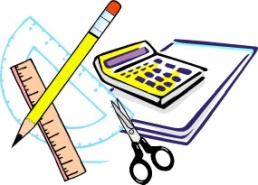 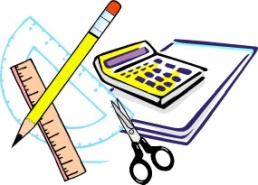 Ребёнок на рубеже дошкольного и школьного учреждения
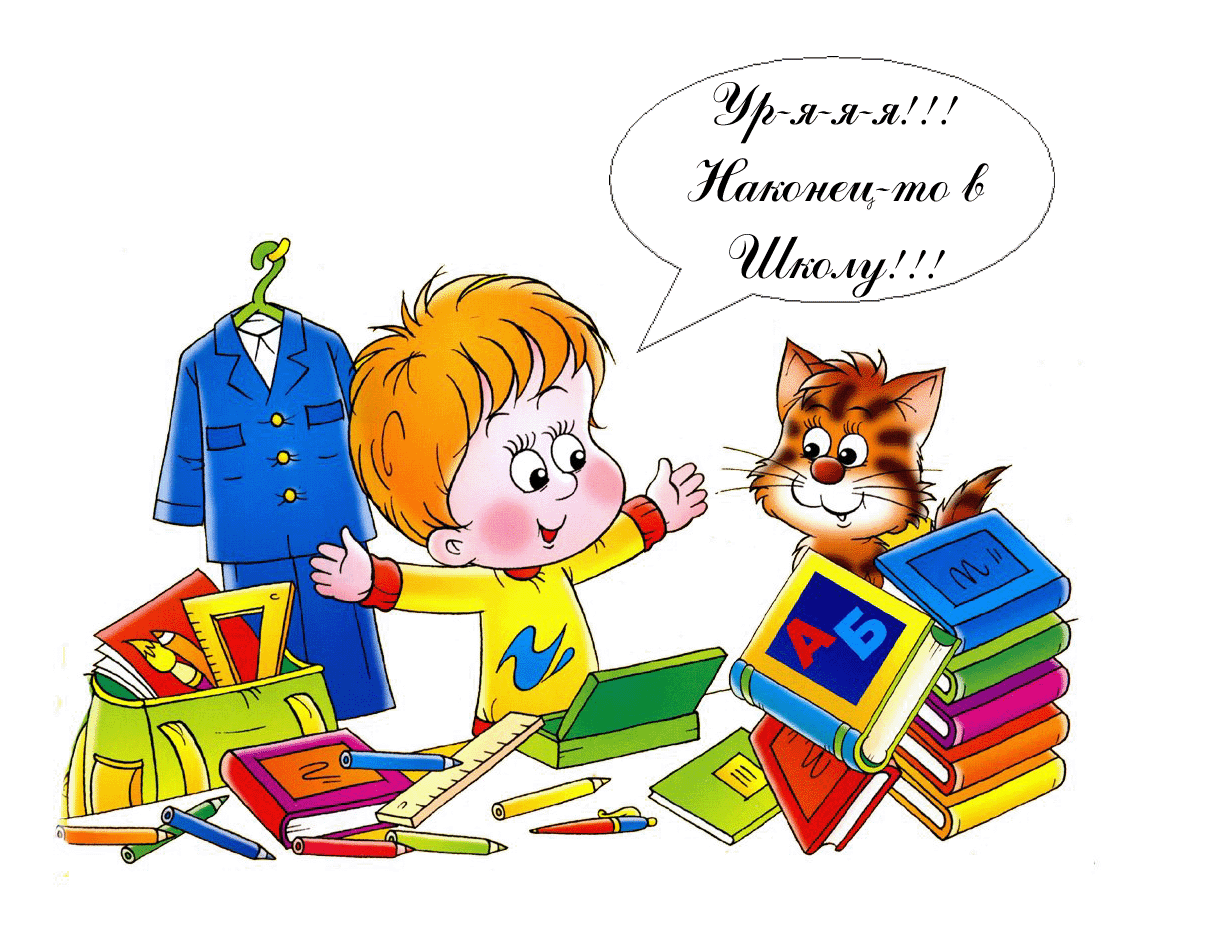 Лучшей дорогой должна быть дорога в школу…
(В.А. Сухомлинский)